ESE532:System-on-a-Chip Architecture
Day 28:  Dec 10, 2018
Wrapup
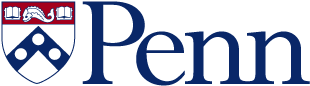 1
Penn ESE532 Fall 2018 -- DeHon
Today
What was course about
Final
Review w/ Simple Models
Other Courses
Questions/Discussion

ZedBoard Return
2
Penn ESE532 Fall 2018 -- DeHon
Goal
How to design/select/map to SoC to reduce Energy/Area/Delay.
3
Penn ESE532 Fall 2018 -- DeHon
Day 1
Outcomes
Design, optimize, and program a modern System-on-a-Chip.
Analyze, identify bottlenecks, design-space
Decompose into parallel components
Characterize and develop real-time solutions
Implement both hardware and software solutions
Formulate hardware/software tradeoffs, and perform hardware/software codesign
4
Penn ESE532 Fall 2018 -- DeHon
Day 1
Outcomes
Understand the system on a chip from gates to application software, including:
 on-chip memories and communication networks, I/O interfacing, RTL design of accelerators, processors, firmware and OS/infrastructure software.
Understand and estimate key design metrics and requirements including:
 area, latency, throughput, energy, power, predictability, and reliability.
5
Penn ESE532 Fall 2018 -- DeHon
Day 2
Message for Day
Identify the Bottleneck
May be in compute, I/O, memory, data movement
Focus and reduce/remove bottleneck
More efficient use of resources
More resources
Repeat
6
Penn ESE532 Fall 2018 -- DeHon
Day 1
Abstract Approach
Identify requirements, bottlenecks
Decompose Parallel Opportunities
At extreme, how parallel could make it?
What forms of parallelism exist?
Thread-level, data parallel, instruction-level
Design space of mapping
Choices of where to map, area-time tradeoffs
Map, analyze, refine
7
Penn ESE532 Fall 2018 -- DeHon
SoC Designer Hardware Building Blocks
Computational blocks
Adders, multipliers, dividers, ALUs
Registers
Memory blocks
Busses
Multiplexers, Crossbars
DMA Engines
Processors
I/O blocks
Ethernet, USB, PCI, DDR, Gigabit serial links
8
Penn ESE532 Fall 2018 -- DeHon
Final
9
Penn ESE532 Fall 2018 -- DeHon
Final
Analysis
Bottleneck
Amdhal’s Law Speedup
Computational requirements
Resource Bounds
Critical Path
Latency/throughput/II
Model/estimate speedup, area, energy, yield
From Code 
Forms of Parallelism
Dataflow, SIMD, VLIW, hardware pipeline, threads
Map/schedule task graph to (multiple) target substrates
Memory assignment and movement
Area-time points
Real Time
10
Penn ESE532 Fall 2018 -- DeHon
Final
Like midterm
Content
Style
Closed book, notes
Calculators allowed (encouraged)
Last term’s final and solutions
Linked to Fall 2017 syllabus (Spring 2017)
Friday, December 14 9am—11am
Towne 303 (here)
2 hours (standard final exam period)
11
Penn ESE532 Fall 2018 -- DeHon
Review
12
Penn ESE532 Fall 2018 -- DeHon
Sequential Computation
Computation requires a collection of operations
Arithmetic
Logical
Data storage/retrieval
13
Penn ESE532 Fall 2018 -- DeHon
Computations in C
Express computations in a programming language, such as C
Can execute computation in many different ways
Sequential, parallel, spatial hardware
while(true)  {
    for (i=0;i<16;i++)
        y[i]=a[i]*b[i];
    z[0]=y[0];
    for (i=1;i<16;i++)
        z[i]=z[i-1]+y[i];
   }
14
Penn ESE532 Fall 2018 -- DeHon
Memory Characteristics
Small memories
Fast
Low energy
Not dense 
(high area per bit)
Large memories
Slow
High energy
Dense (less area per bit)
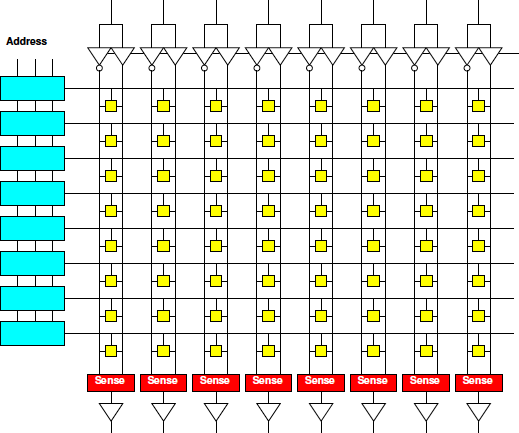 15
Penn ESE532 Fall 2018 -- DeHon
Memory and Compute
Computation involves both arith/logical ops and memory ops
16
Penn ESE532 Fall 2018 -- DeHon
Memory and Compute
Computation involves both arith/logical ops and memory ops
Either can dominate
Be bottleneck
17
Penn ESE532 Fall 2018 -- DeHon
Memory and Compute
Timing
Tmem=10
Talu=1
Nmpy=
Nadd=
Nmem=
Total Time, T?
while(true)  {
    for (i=0;i<16;i++)
        y[i]=a[i]*b[i];
    z[0]=y[0];
    for (i=1;i<16;i++)
        z[i]=z[i-1]+y[i];
   }
(not count loop, indexing costs in this sequence)
18
Penn ESE532 Fall 2018 -- DeHon
Memory and Compute
Where bottleneck?
Tmem=10
Talu=1
Nmpy=16
Nadd=15
Nmem=95
while(true)  {
    for (i=0;i<16;i++)
        y[i]=a[i]*b[i];
    z[0]=y[0];
    for (i=1;i<16;i++)
        z[i]=z[i-1]+y[i];
   }
19
Penn ESE532 Fall 2018 -- DeHon
Data Reuse
Reduce memory operations to large memory by storing in
Registers
Small memories
20
Penn ESE532 Fall 2018 -- DeHon
Memory and Compute
a,b in large mem
y,z in small mem
Tlem=10
Tsem=1
Talu=1
Nmpy=16
Nadd=15
Nlmem=?
Nsmem=?
while(true)  {
    for (i=0;i<16;i++)
        y[i]=a[i]*b[i];
    z[0]=y[0];
    for (i=1;i<16;i++)
        z[i]=z[i-1]+y[i];
   }
21
Penn ESE532 Fall 2018 -- DeHon
Memory and Compute
a,b in large mem
y,z in small mem
Tlem=10
Tsem=1
Talu=1
Nmpy=16
Nadd=15
Nlmem=32
Nsmem=63
while(true)  {
    for (i=0;i<16;i++)
        y[i]=a[i]*b[i];
    z[0]=y[0];
    for (i=1;i<16;i++)
        z[i]=z[i-1]+y[i];
   }
Performance impact?
22
Penn ESE532 Fall 2018 -- DeHon
Task Parallel
Can run unrelated tasks concurrently
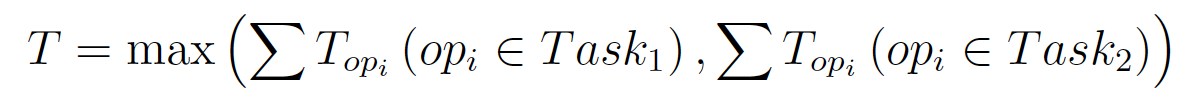 Ideal: T(p) = T(1)/p
23
Penn ESE532 Fall 2018 -- DeHon
Data Parallel
Can run same task on independent data in parallel
Ideal: T(p) = T(1)/p
24
Penn ESE532 Fall 2018 -- DeHon
Data Parallel
What’s data parallel?
while(true)  {
    for (i=0;i<16;i++)
        y[i]=a[i]*b[i];
    z[0]=y[0];
    for (i=1;i<16;i++)
        z[i]=z[i-1]+y[i];
   }
25
Penn ESE532 Fall 2018 -- DeHon
Vector/SIMD
Can perform same operation on a set of data items
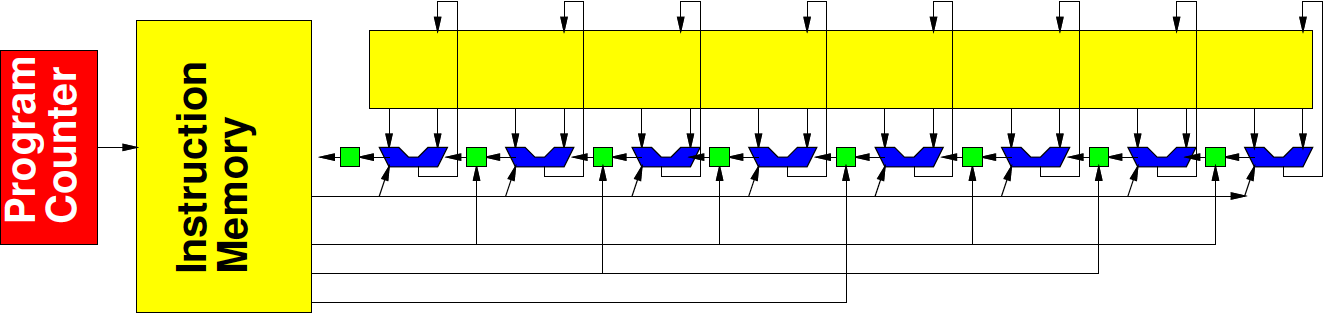 Ideal: T(VL) = T(1)/VL
   (Vector Length)
26
Penn ESE532 Fall 2018 -- DeHon
Vector/SIMD
Can perform same operation on a set of data items
Not everything vectorizable
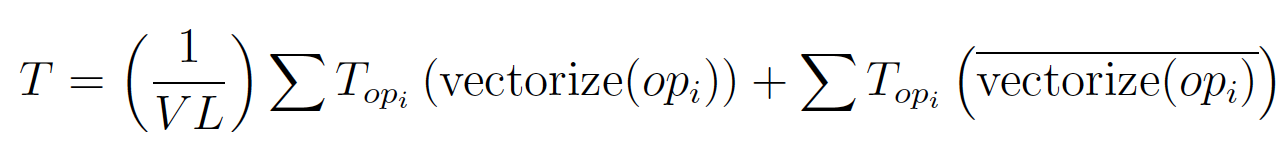 27
Penn ESE532 Fall 2018 -- DeHon
Vector/SIMD
What’s vectorizable?
Speedup vector piece VL=4
(assume both memory and compute speedup)
Overall speedup
Amdahl’s Law speedup for VLinfintiy?
while(true)  {
    for (i=0;i<16;i++)
        y[i]=a[i]*b[i];
    z[0]=y[0];
    for (i=1;i<16;i++)
        z[i]=z[i-1]+y[i];
   }
28
Penn ESE532 Fall 2018 -- DeHon
Dataflow Pipeline
Prod
Consume
With no cycles in flowgraph
(no feedback)
(no loop carried dependencies)
Producer and consumer can operate concurrently
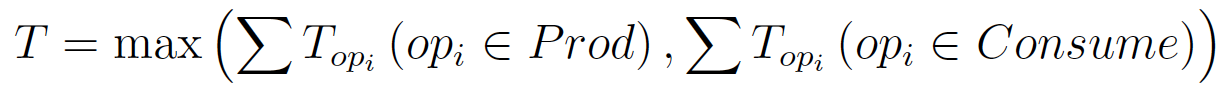 29
Penn ESE532 Fall 2018 -- DeHon
Data Flow Pipeline
Producer/consumer here?
Time each
Assuming Tmem=1
Granularity of dataflow pipeline
Size of buffer needed to allow concurrent operation?
while(true)  {
    for (i=0;i<16;i++)
        y[i]=a[i]*b[i];
    z[0]=y[0];
    for (i=1;i<16;i++)
        z[i]=z[i-1]+y[i];
   }
30
Penn ESE532 Fall 2018 -- DeHon
Data Flow Pipeline
(note changed second loop)
Granularity of dataflow pipeline
Size of buffer needed to allow concurrent operation?
while(true)  {
    for (i=0;i<16;i++)
        y[i]=a[i]*b[i];
    z[16]=y[16];
    for (i=15;i>=0;i--)
        z[i]=z[i+1]+y[i];
   }
31
Penn ESE532 Fall 2018 -- DeHon
Spatial Pipeline
Can build spatial pipeline of hardware operators to compute a dataflow graph


With no feedback: T=1
With feedback limit II: T=II
32
Penn ESE532 Fall 2018 -- DeHon
Spatial Pipeline
Pipeline taking one a[i], b[i] per cycle?
while(true)  {
    for (i=0;i<16;i++)
        y[i]=a[i]*b[i];
    z[0]=y[0];
    for (i=1;i<16;i++)
        z[i]=z[i-1]+y[i];
   }
33
Penn ESE532 Fall 2018 -- DeHon
Spatial Pipeline
Full pipeline taking all 16 a’s, b’s in cycle?

Latency?
while(true)  {
    for (i=0;i<16;i++)
        y[i]=a[i]*b[i];
    z[0]=y[0];
    for (i=1;i<16;i++)
        z[i]=z[i-1]+y[i];
   }
34
Penn ESE532 Fall 2018 -- DeHon
Spatial Pipeline
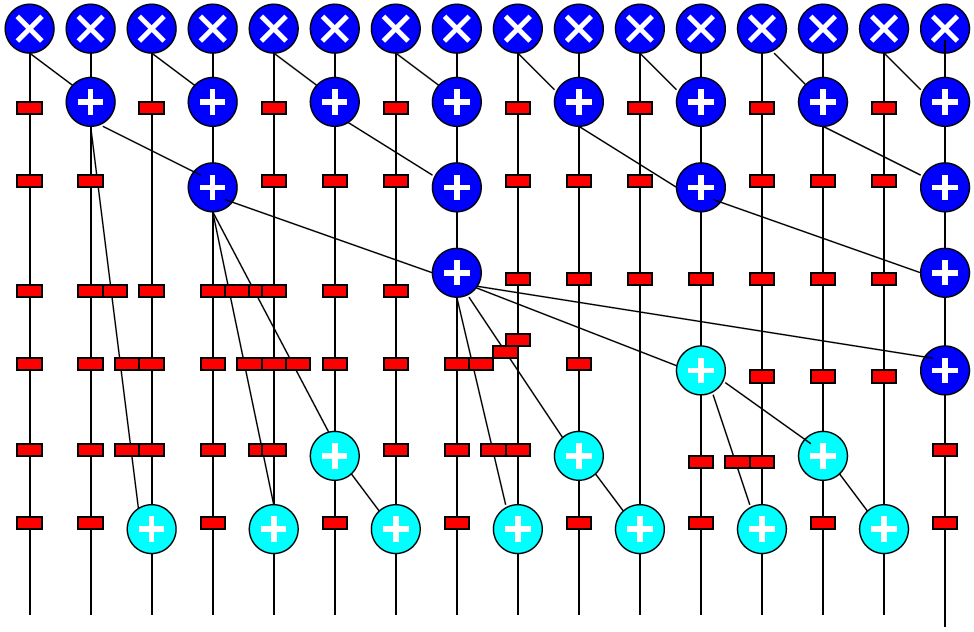 35
Penn ESE532 Fall 2018 -- DeHon
Reduce
(note slightly different second loop)
Common pattern is a reduce operation
Combine a set of data into a single value
When reduce operation is associative, can compute with log depth
while(true)  {
    for (i=0;i<16;i++)
        y[i]=a[i]*b[i];
    z=0;
    for (i=0;i<16;i++)
        z+=y[i];
   }
36
Penn ESE532 Fall 2018 -- DeHon
Log-Depth Associative Reduce
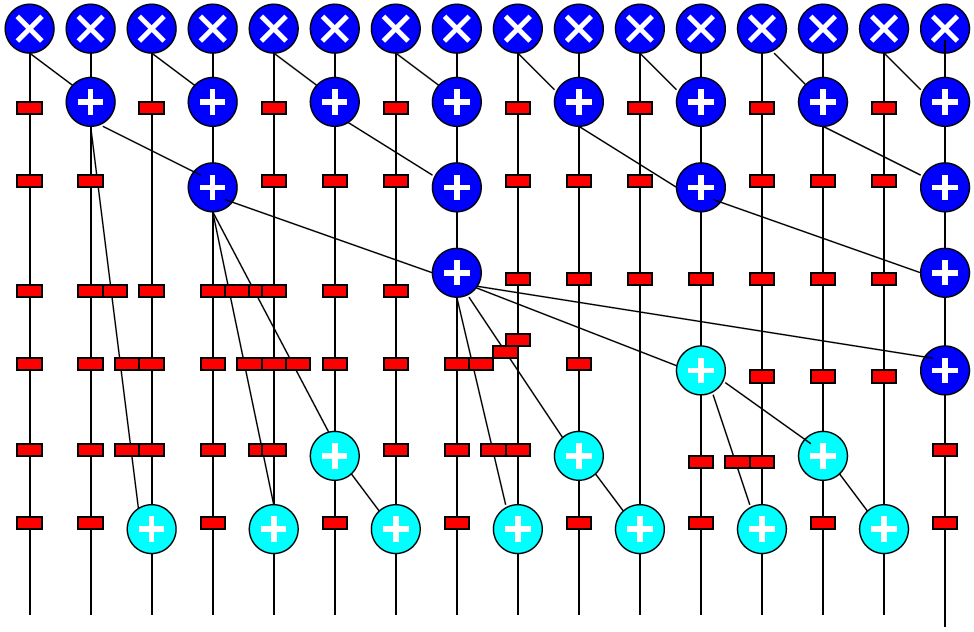 37
Penn ESE532 Fall 2018 -- DeHon
Initiation Interval
What’s II?
a, b still Tmem=10
while(true)  {
    for (i=0;i<16;i++)
        y[i]=a[i]*b[i];
    z[0]=y[0];
    for (i=1;i<16;i++)
        z[i]=z[i-1]+y[i];
   }
38
Penn ESE532 Fall 2018 -- DeHon
Initiation Interval
What’s II?
a, b, c Tmem=10
while(true)  {
    for (i=0;i<16;i++)
        y[i]=a[i]*b[i]+c[i];
    z[0]=y[0];
    for (i=1;i<16;i++)
        z[i]=z[i-1]+y[i];
   }
39
Penn ESE532 Fall 2018 -- DeHon
Initiation Interval
while(true)  {
    g=0;
    for (i=0;i<16;i++) {
        t=a[i]*b[i]+c[g];
        y[i]=t;
        g=t%16;   }
    z[0]=y[0];
    for (i=1;i<16;i++)
        z[i]=z[i-1]+y[i];
   }
First loop
II?
Latency of loop body
40
Penn ESE532 Fall 2018 -- DeHon
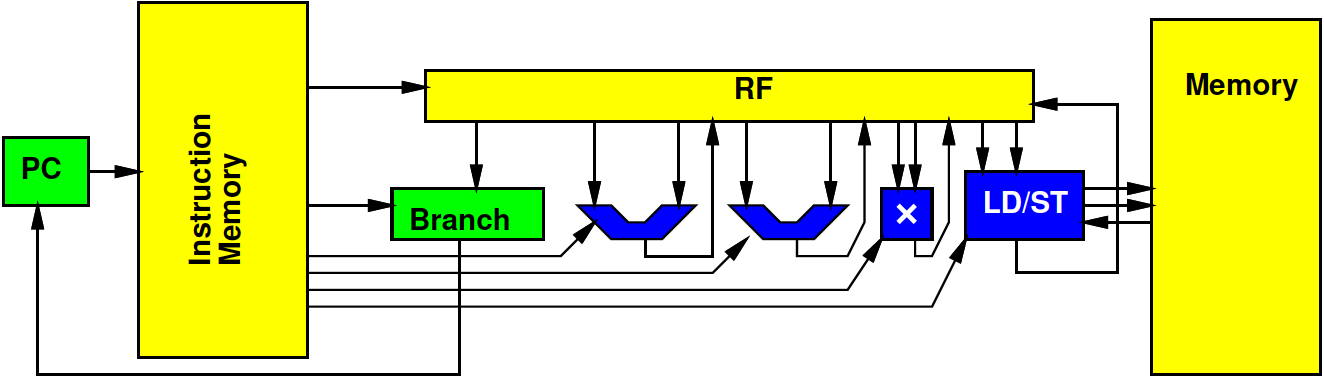 VLIW
Can control datapath to perform multiple, heterogeneous operations per cycle
Tune parallelism
Op types: A, B, C
Ops NA, NB, NC
Number of Hardware Units HA, HB, HC
TRB=max(NA/HA, NB/HB, NC/HC,…)≤TVLIW
TCP≤TVLIW
41
Penn ESE532 Fall 2018 -- DeHon
VLIW
VLIW 
1 load/store (a,b)
Assume single cycle
1 mpy
1 add
RB
CP
Schedule
while(true)  {
    for (i=0;i<16;i++)
        y[i]=a[i]*b[i];
    z[0]=y[0];
    for (i=1;i<16;i++)
        z[i]=z[i-1]+y[i];
   }
42
Penn ESE532 Fall 2018 -- DeHon
VLIW
VLIW 
4 load/store (a,b)
Assume single cycle
2 mpy
2 add
RB
CP
while(true)  {
    for (i=0;i<16;i++)
        y[i]=a[i]*b[i];
    z[0]=y[0];
    for (i=1;i<16;i++)
        z[i]=z[i-1]+y[i];
   }
43
Penn ESE532 Fall 2018 -- DeHon
Memory Bottleneck
Memory can end up being bottleneck
Ideal: T(p) = Tcomp(1)/p+Tmem
44
Penn ESE532 Fall 2018 -- DeHon
Memory Bottleneck
Pipeline to perform one multiply per cycle
Memory supplies one data item from large memory (a,b) every 10 cycles
Performance?
(number of cycles)
while(true)  {
    for (i=0;i<16;i++)
        y[i]=a[i]*b[i];
    z[0]=y[0];
    for (i=1;i<16;i++)
        z[i]=z[i-1]+y[i];
   }
45
Penn ESE532 Fall 2018 -- DeHon
Memory Bottleneck
Memory can end up being bottleneck
Ideal: T(p) = Tcomp(1)/p+Tmem/Membw
46
Penn ESE532 Fall 2018 -- DeHon
Memory Bottleneck
Invest in higher bandwidth
Wider memory
More memory banks
Exploit data reuse
Smaller memories may have more bandwidth
Smaller memories are additional banks
More bandwidth
47
Penn ESE532 Fall 2018 -- DeHon
Communication
Once parallel, communication may be bottleneck



Ideal (like VLIW): 
T≤max(Tcomp/p,Tmem/membw,Tcomm/netbw)
48
Penn ESE532 Fall 2018 -- DeHon
Area
Can model area of various solutions
Sum of component areas
(watch interconnect)
Cost proportional A/Pchip
Without sparing
Pchip = (Pmm)A
Sparing
Pmofn
49
Penn ESE532 Fall 2018 -- DeHon
Multi-Objective Optimization
Many forms of parallelism
Given fixed area (resources, energy)
Maximize performance 
Select best architecture 
Given fixed performance goal
Find architecture that achieves
With minimum area (energy, cost)
50
Penn ESE532 Fall 2018 -- DeHon
Final
From Code 
Forms of Parallelism
Dataflow, SIMD, VLIW, hardware pipeline, threads
Map/schedule task graph to (multiple) target substrates
Memory assignment and movement
Area-time points
Real Time
Analysis
Bottleneck
Amdhal’s Law Speedup
Computational requirements
Resource Bounds
Critical Path
Latency/throughput
Model/estimate speedup, area, energy, yield
51
Penn ESE532 Fall 2018 -- DeHon
Other Courses
52
Penn ESE532 Fall 2018 -- DeHon
Distinction
CIS240, 501(371)
ESE532
Best Effort Computing
Run as fast as you can
Binary compatible
ISA separation
Shared memory parallelism
Caching – automatic memory management
Superscalar
Pipelined processor
Hardware-Software codesign
Willing to recompile, maybe rewrite code
Define/refine hardware
Real-Time
Guarantee meet deadline
Non shared-memory models
Explicit memory management
VLIW
53
Penn ESE532 Fall 2018 -- DeHon
Circuits and Computer Engineering
ESE350
Embedded Systems
m-controller architectures, Interfacing, ADC, sensor and actuator control, ROS, network protocols
ESE319
Electronics
Diode & Transistor Circuits, Single Stage & Diff.  Amplifiers, Filters, Oscillators
ESE370
Circuit Level Modeling & Optimization of Dig. Systems
Transistor models, CMOS logic, delay, scaling, energy, interconnects, flip-flops, noise, T-lines, RAM design
ESE519
Real-Time & 
Embedded Systems
m-controller architectures, Interfacing, ADC, sensor and actuator control, ROS, network protocols
or
ESE419 (572)
Analog Integrated Circuits
MOSFET circuits, Ampl. Stages, I-Mirrors, Op-Amps, Feedback, Stability, Root Locus, Cascode Ampl.
ESE570
Digital Integrated Circuits
MOSFET Trans Models, Inverter switching, MOS Logic, Memories, Implementation methods, Layout.
ESE532
SoC Architecture
Hardware/Software
Codesign,
Parallelism, Analysis, Real-Time
or
or
ESE568 (Fall)
Mixed-Signal Circuits
A/D, D/A, sampling…
CIS541
Embedded Cyber Physical Systems
Life-Critical, Real-Time,
Analysis,
Implementations
Validation/verification
ESE672
Integrated Communication Circuits
Receivers, Low-noise amplifiers, mixers, oscillators, phase lock loops, power amplifiers
ESE578
RF Integrated
 Circuits Design
m-wave Eng overview, T-line, Smith-chart, S-parameters, matching, passive devices, small signal amplifier, LNA and PA, mixed signal on chip
Digital
Embedded
(uP/uC)
Penn ESE532 Fall 2018 -- DeHon
54
Analog
[Speaker Notes: Simple Story]
Other Courses
Security: CIS331, CIS551
Networking: ESE407, CIS553
GPGPU (graphics focus): CIS565
55
Penn ESE532 Fall 2018 -- DeHon
Message
Any interesting, challenging computation will require both hardware and software
SoC powerful implementation platform
Target pre-existing
Design customized for problem
Exploit heterogeneous parallelism
Understand and systematically remove bottlenecks
Compute, memory, communicate, I/O
56
Penn ESE532 Fall 2018 -- DeHon
Question/Discussion
57
Penn ESE532 Fall 2018 -- DeHon
Admin
Return Zed Boards 
Standard office hours
Monday 6—8pm
Tuesday 4:15pm-5:30pm
Final Q&A (office hour) 
Wednesday, Dec. 12th 6-8pm
Location TBA (watch piazza)
Final: Friday, Dec. 14 9am—11am
Towne 303 (here)
58
Penn ESE532 Fall 2018 -- DeHon